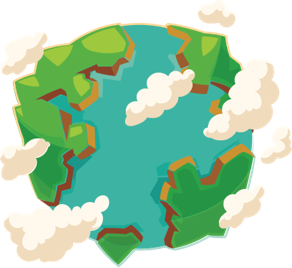 Quiz: QCMEYWB
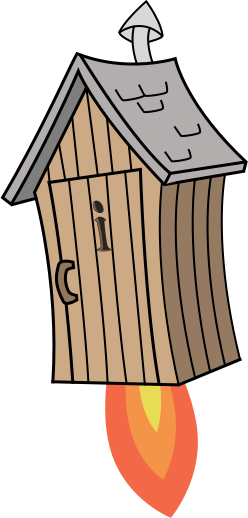 Stage 2 Autumn Block 1: Place ValueLesson 1: To be able to count objects to 100
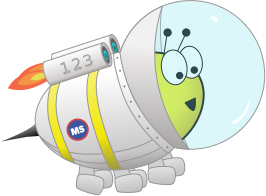 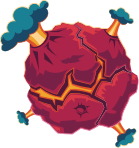 Block 1 – Place Value
1
Autumn
To be able to count objects to 100
Success criteria:
 I can count objects to 100 in both numerals and words 
 I can explain my reasoning when counting objects to 100 in various contexts
Stage 2 - Autumn Block 1 - Place Value - Lesson 1 - To be able to count objects to 100
To be able to count objects to 100
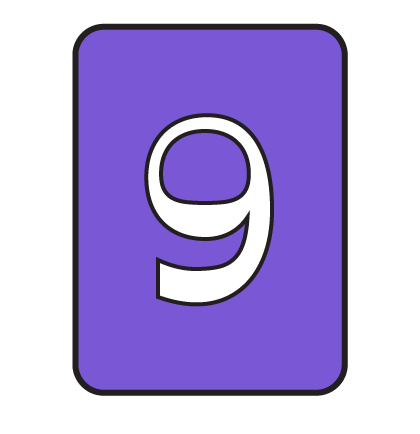 Starter:
Which one doesn’t belong?
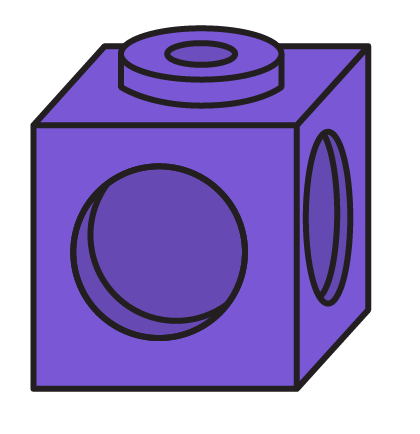 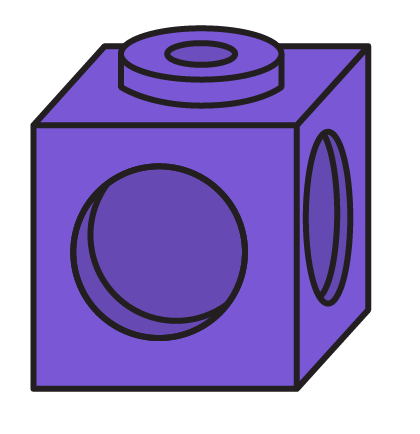 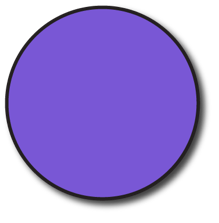 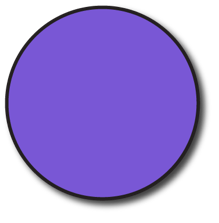 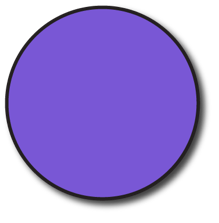 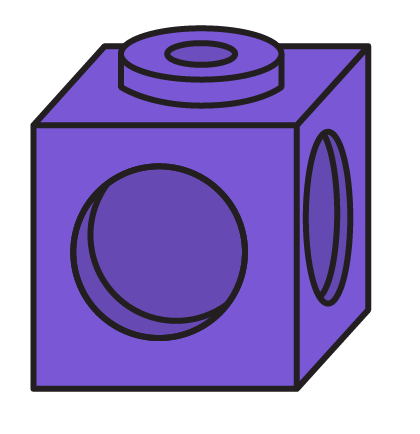 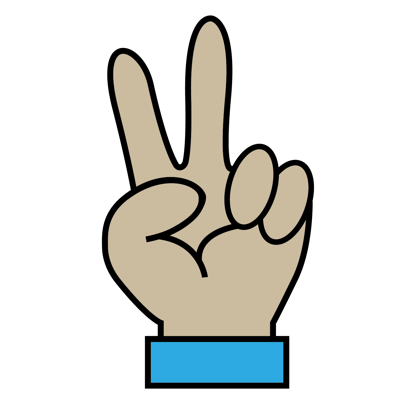 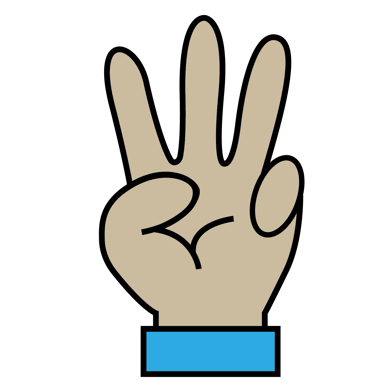 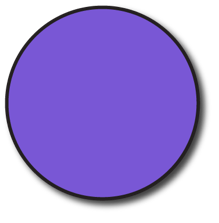 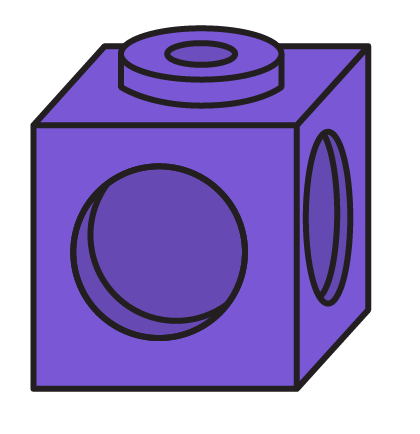 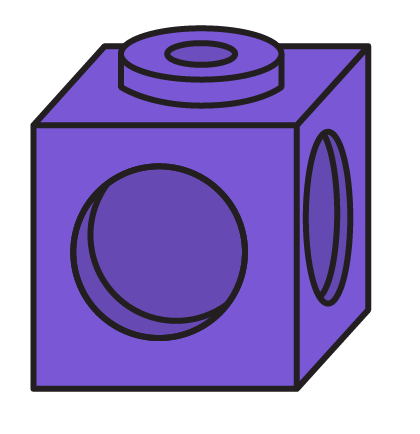 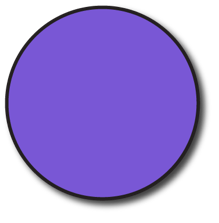 To be able to count objects to 100
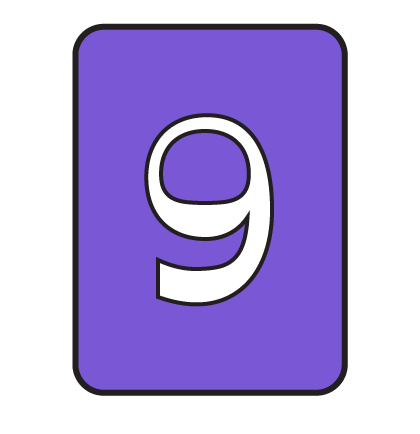 Starter:
Which one doesn’t belong?
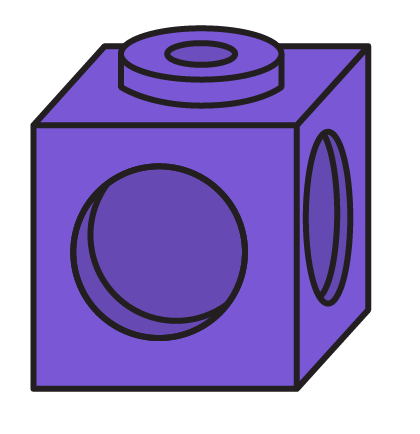 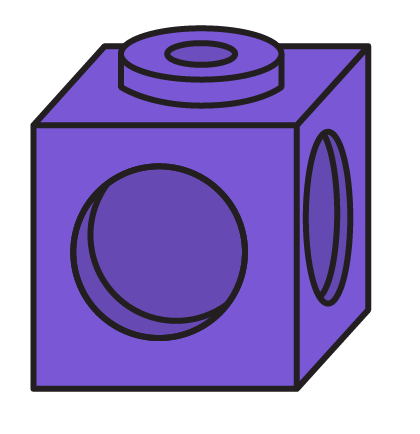 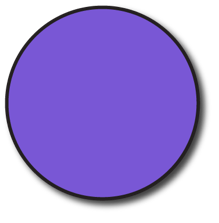 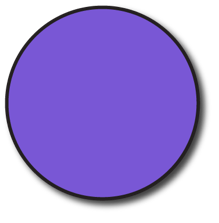 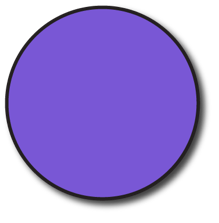 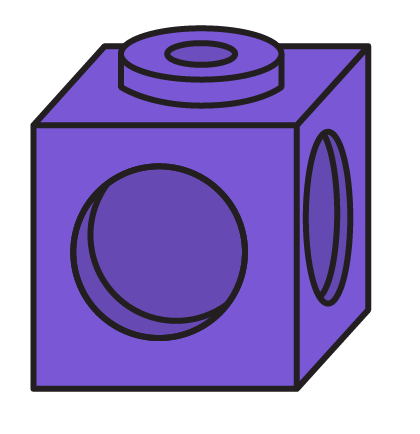 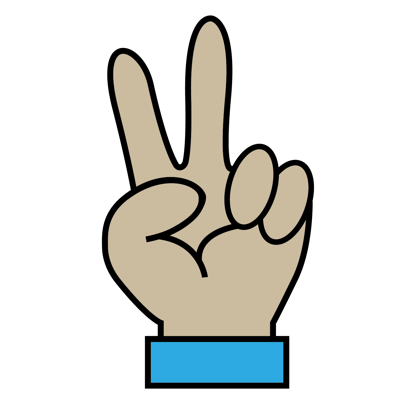 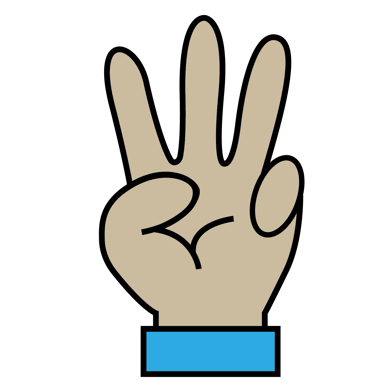 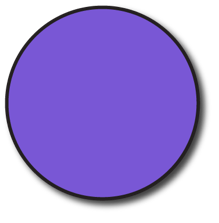 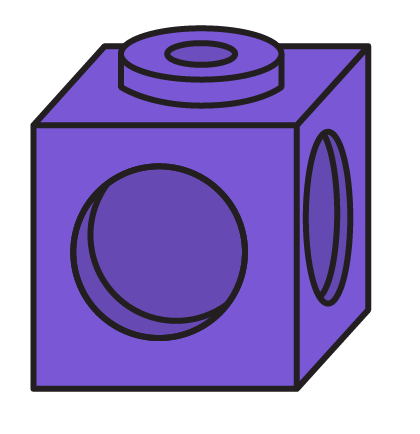 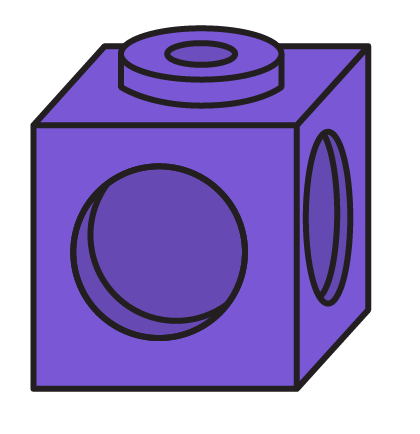 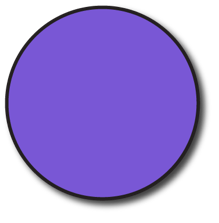 To be able to count objects to 100
Talking Time:
Count and write the number of boats in the dock.
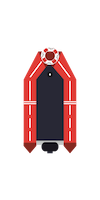 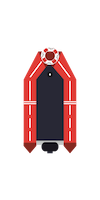 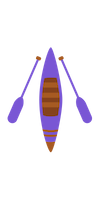 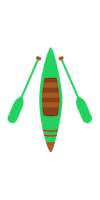 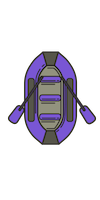 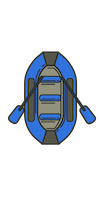 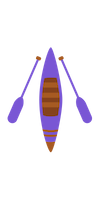 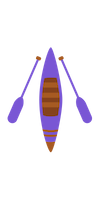 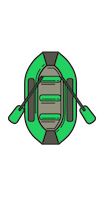 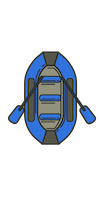 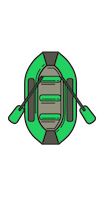 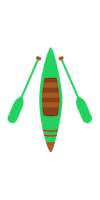 To be able to count objects to 100
Talking Time:
Count and write the number of boats in the dock.
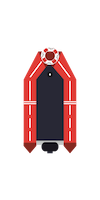 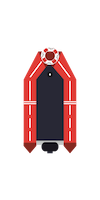 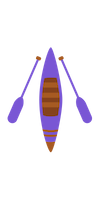 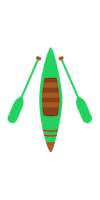 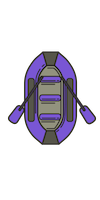 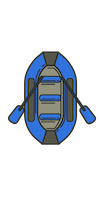 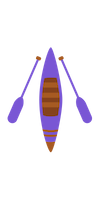 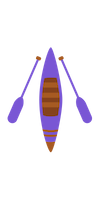 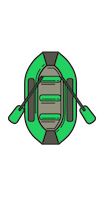 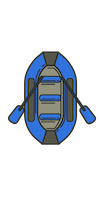 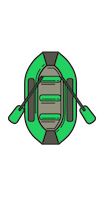 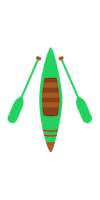 To be able to count objects to 100
Talking Time:
Count and write the number of boats in the dock.
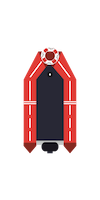 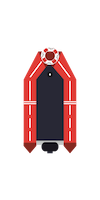 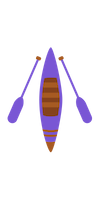 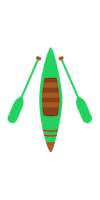 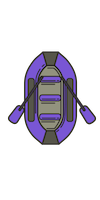 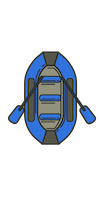 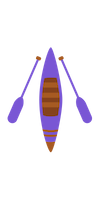 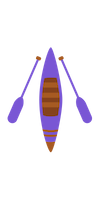 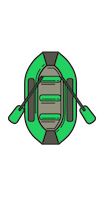 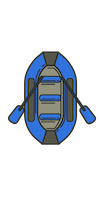 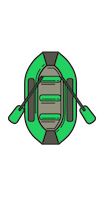 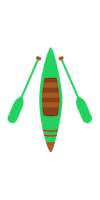 To be able to count objects to 100
Talking Time:
Count and write the number of boats in the dock.
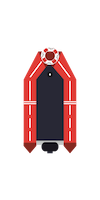 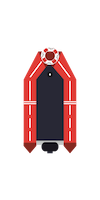 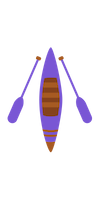 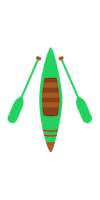 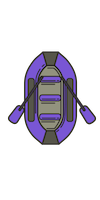 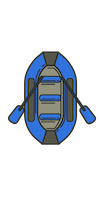 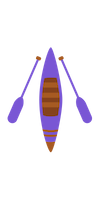 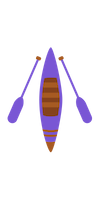 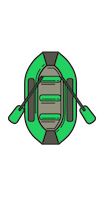 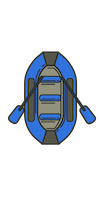 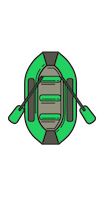 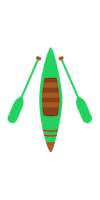 To be able to count objects to 100
Talking Time:
Count and write the number of boats in the dock.
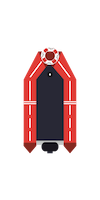 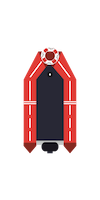 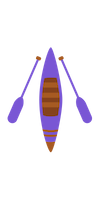 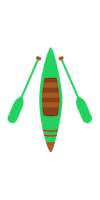 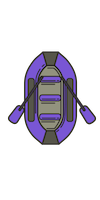 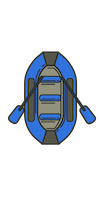 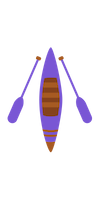 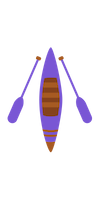 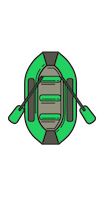 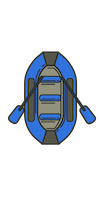 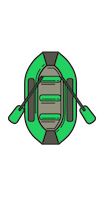 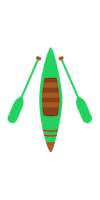 To be able to count objects to 100
Talking Time:
Count and write the number of boats in the dock.
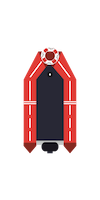 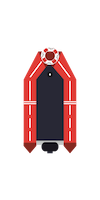 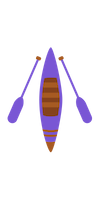 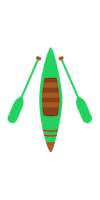 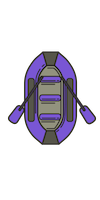 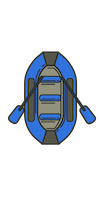 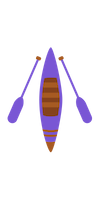 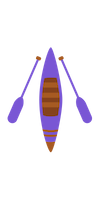 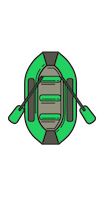 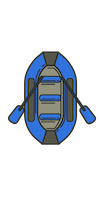 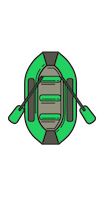 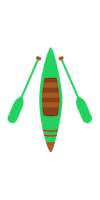 To be able to count objects to 100
Talking Time:
Count and write the number of boats in the dock.
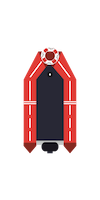 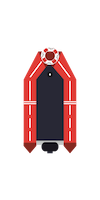 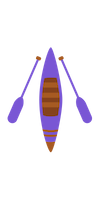 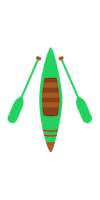 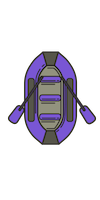 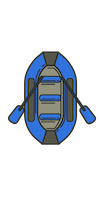 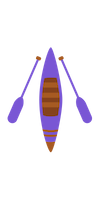 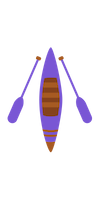 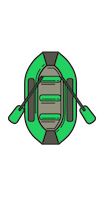 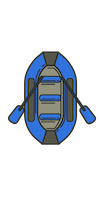 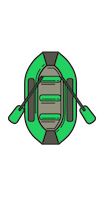 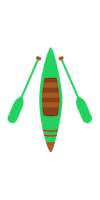 To be able to count objects to 100
Activity 1:
Count and write the number of boats in the dock.
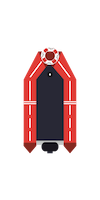 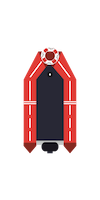 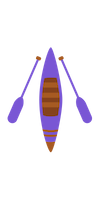 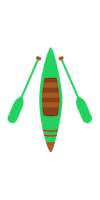 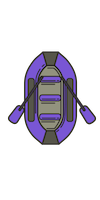 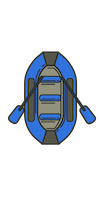 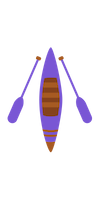 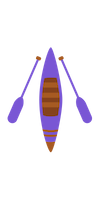 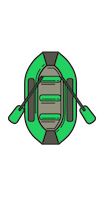 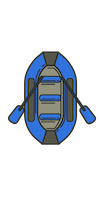 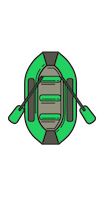 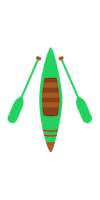 To be able to count objects to 100
Activity 1:
Count and write the number of boats in the dock.
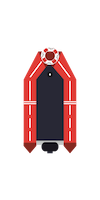 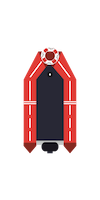 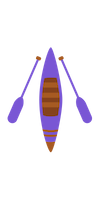 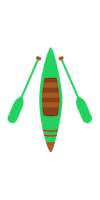 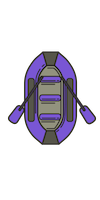 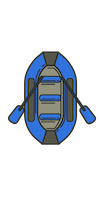 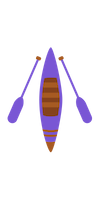 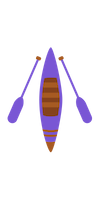 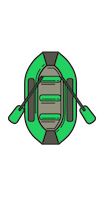 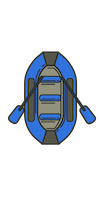 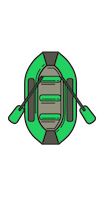 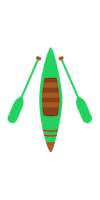 To be able to count objects to 100
Talking Time:
What numbers are shown below?
How can we write each in numerals and words?
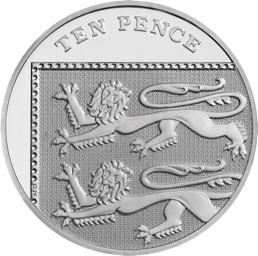 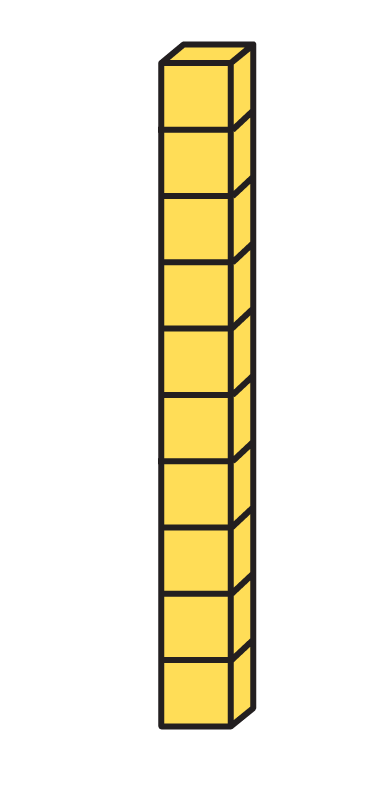 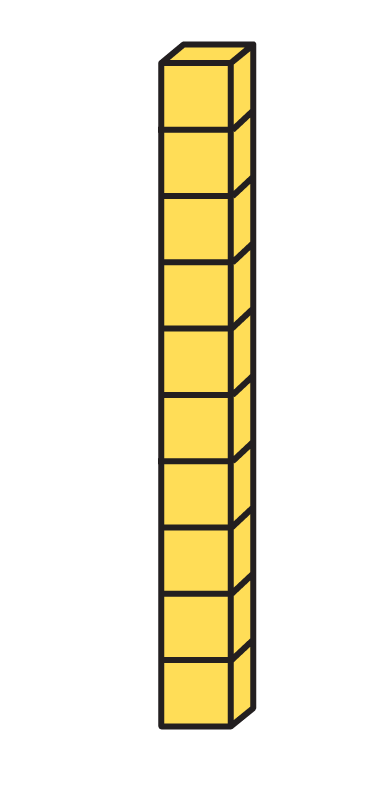 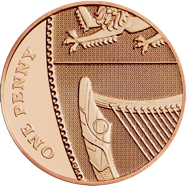 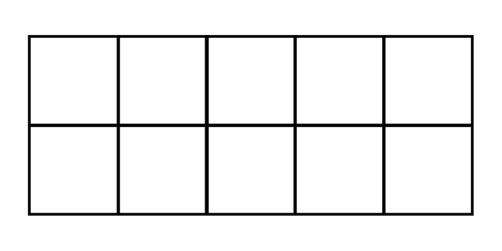 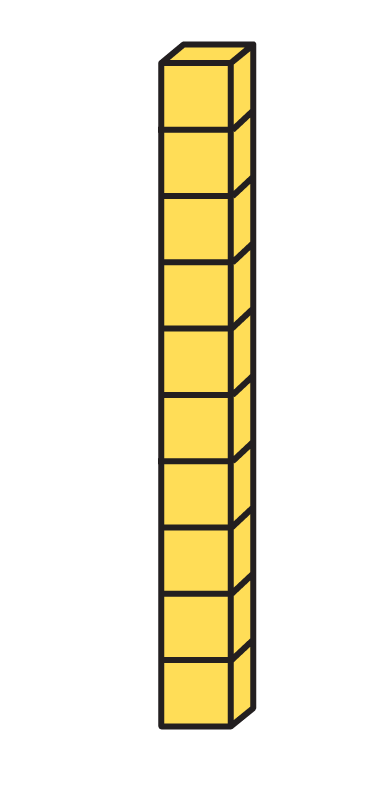 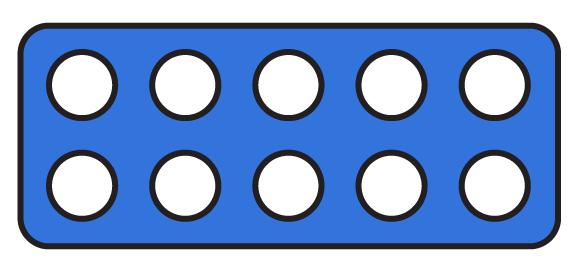 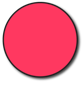 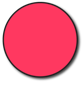 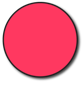 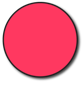 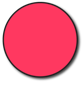 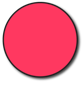 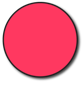 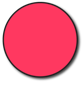 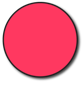 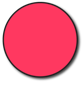 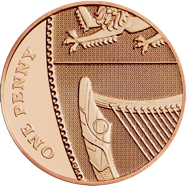 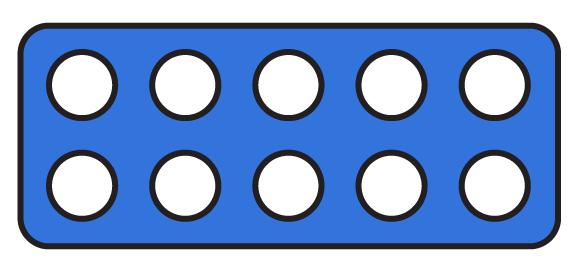 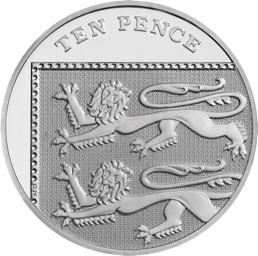 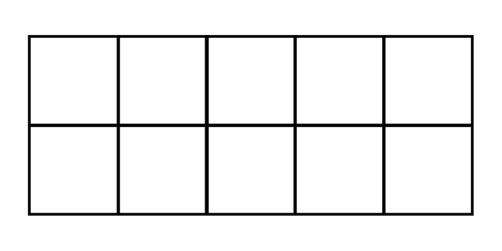 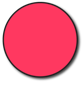 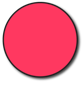 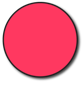 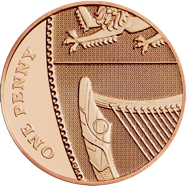 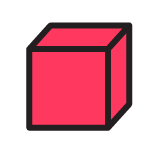 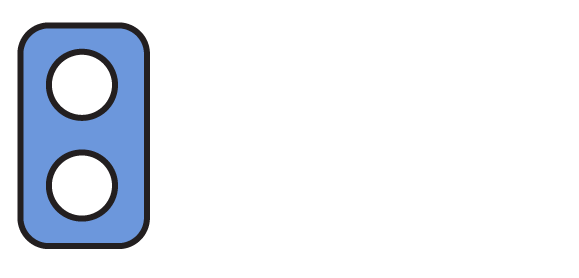 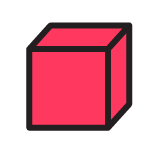 To be able to count objects to 100
Talking Time:
What numbers are shown below?
How can we write each in numerals and words?
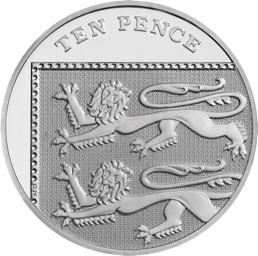 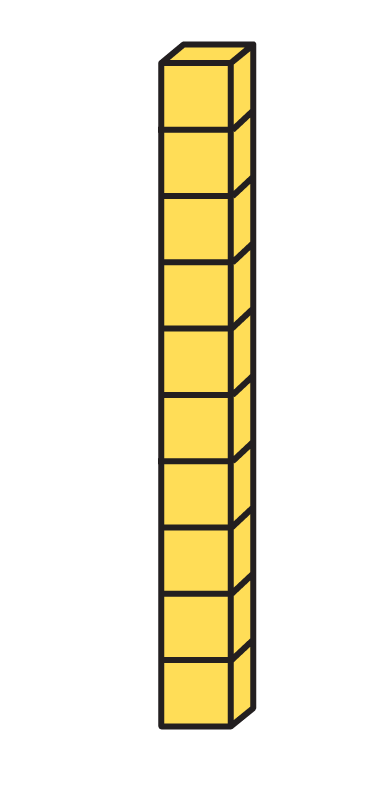 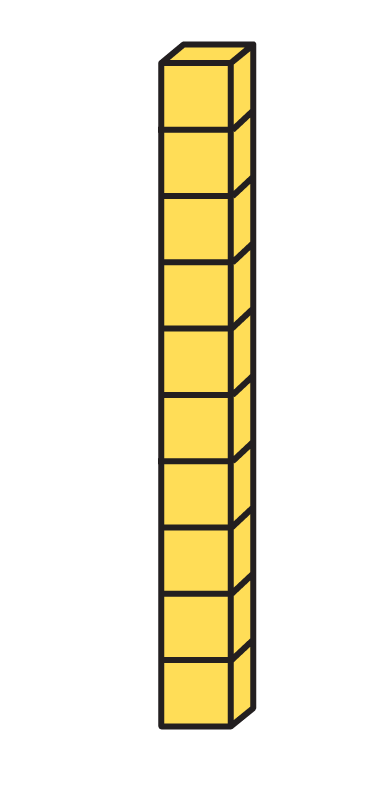 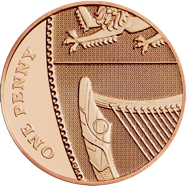 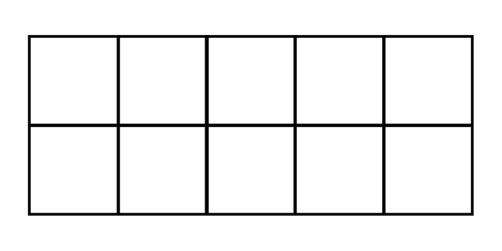 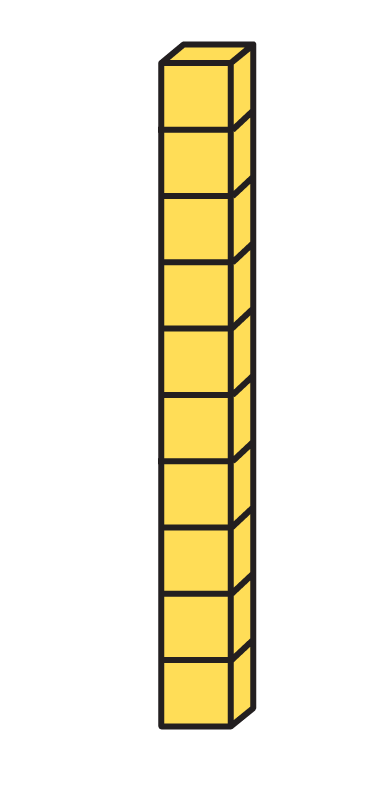 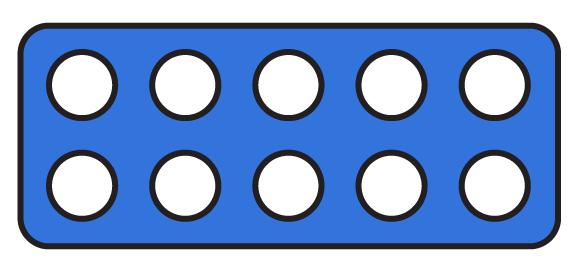 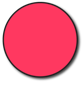 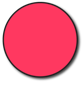 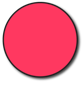 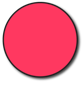 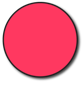 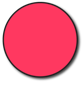 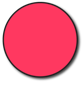 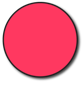 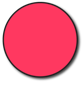 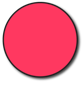 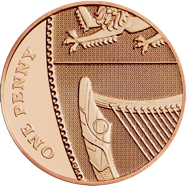 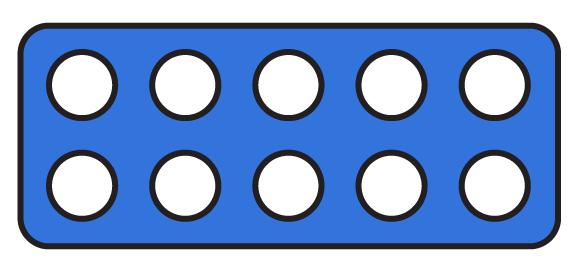 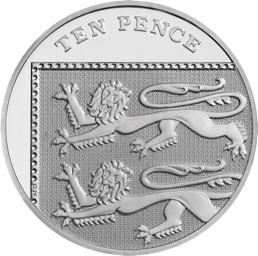 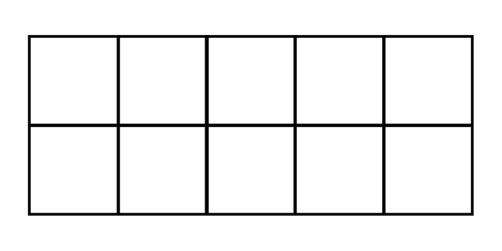 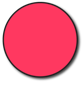 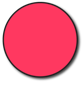 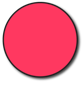 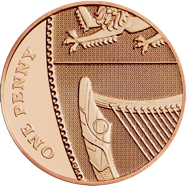 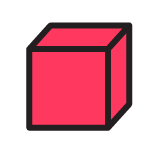 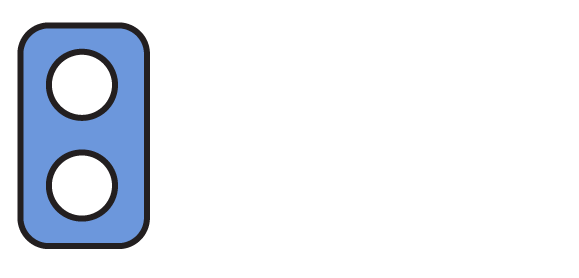 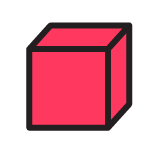 23
twenty-three
13
thirteen
22
twenty-two
32
thirty-two
To be able to count objects to 100
Activity 2:
What numbers are shown below?
How can we write each in numerals and words?
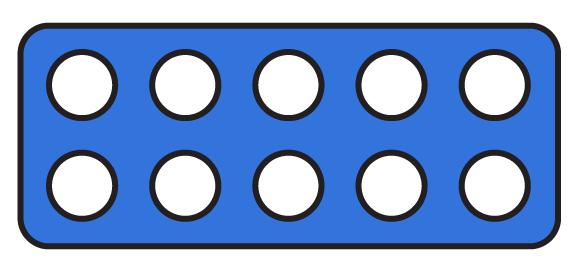 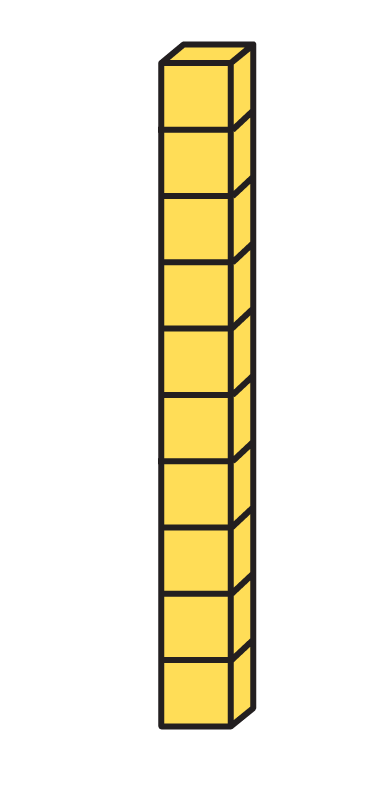 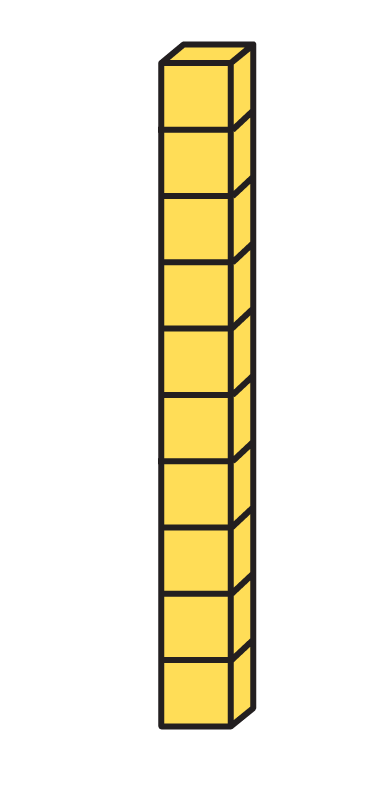 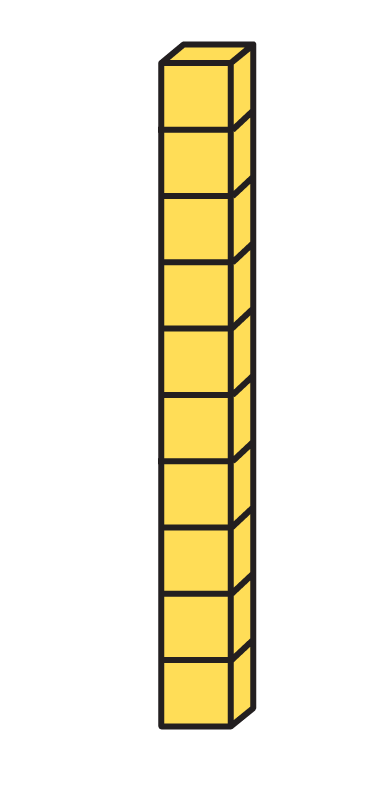 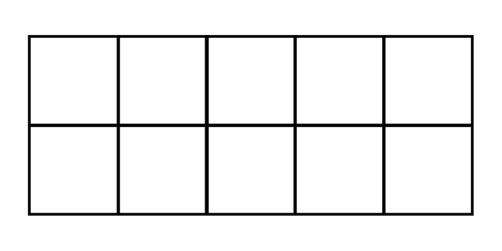 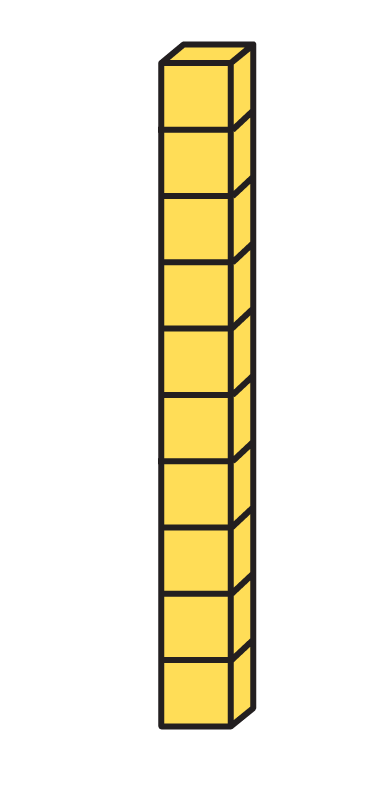 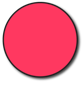 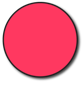 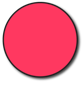 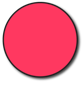 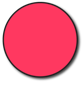 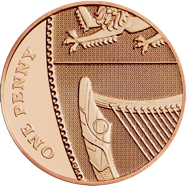 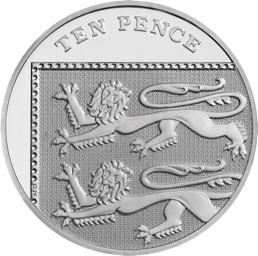 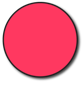 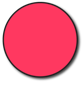 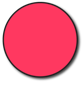 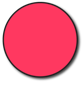 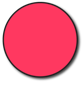 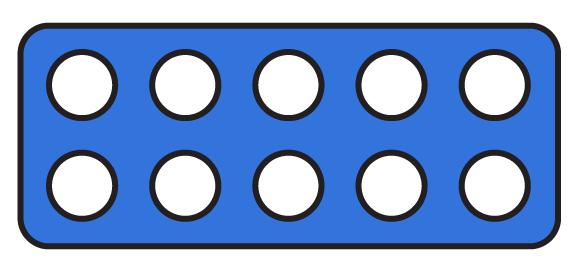 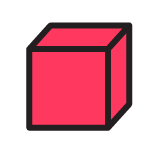 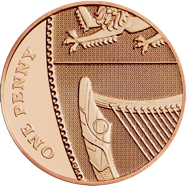 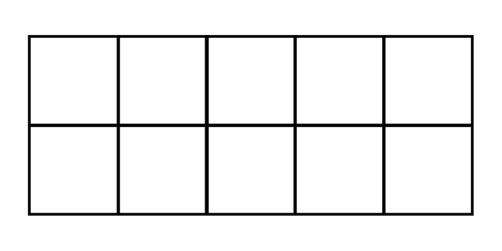 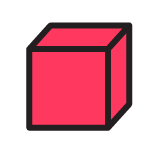 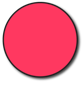 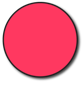 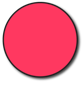 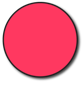 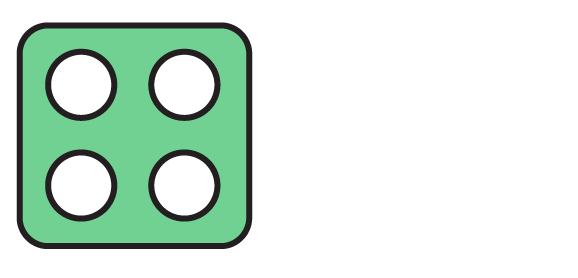 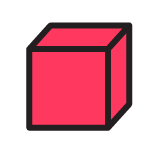 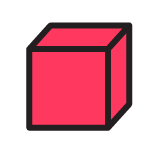 To be able to count objects to 100
Activity 2:
What numbers are shown below?
How can we write each in numerals and words?
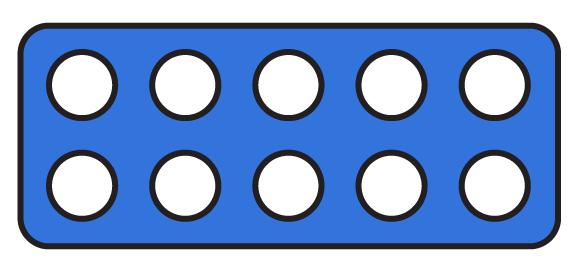 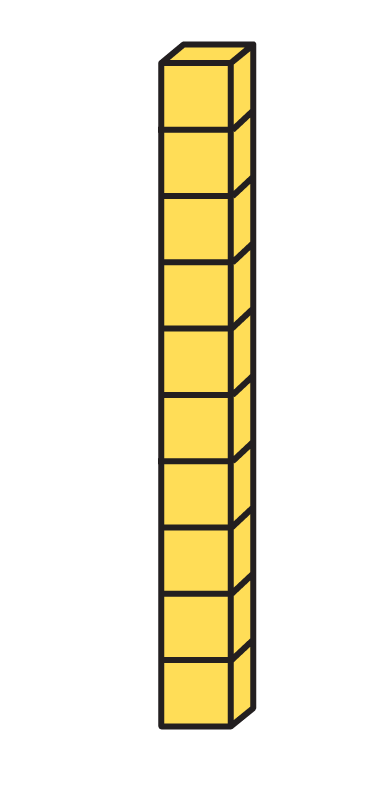 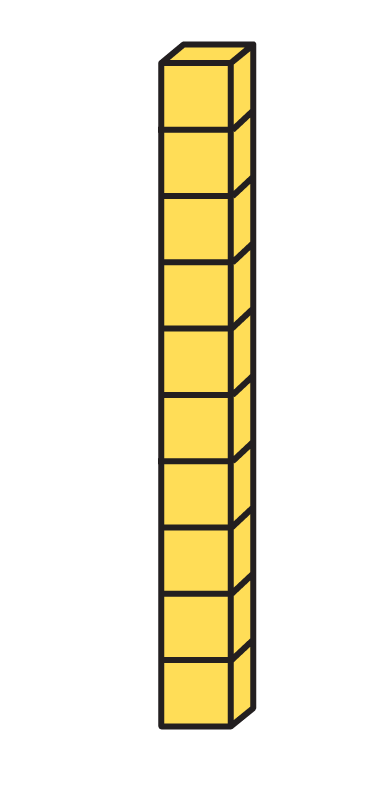 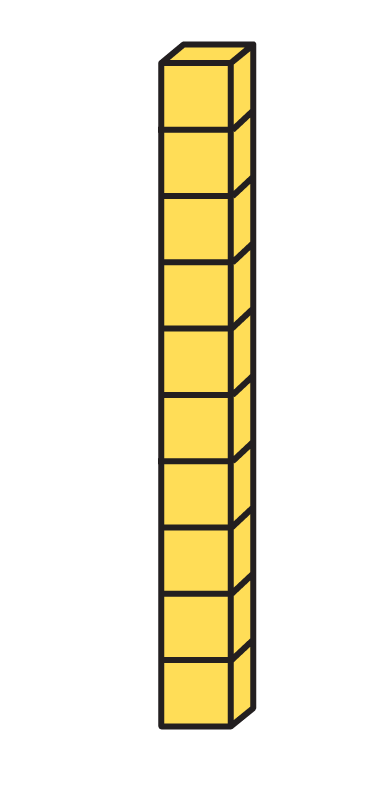 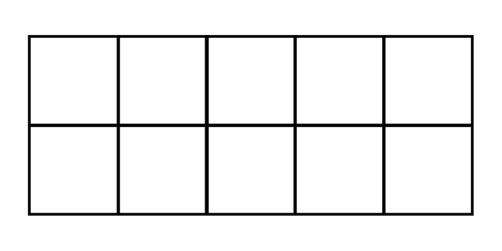 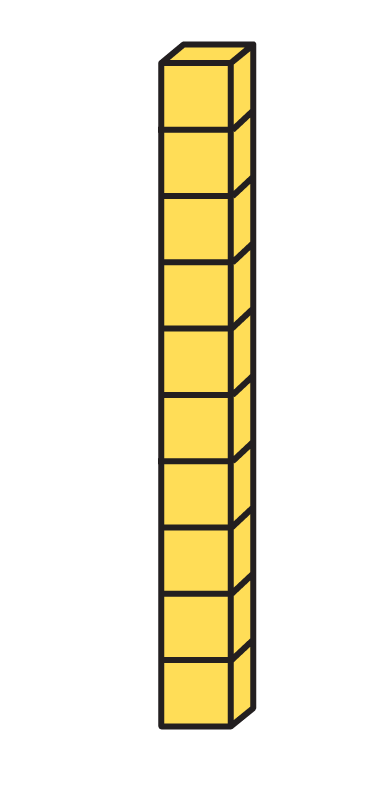 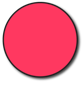 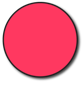 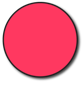 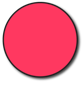 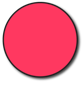 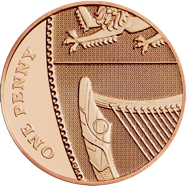 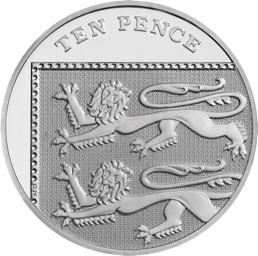 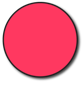 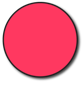 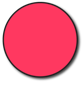 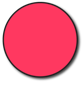 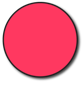 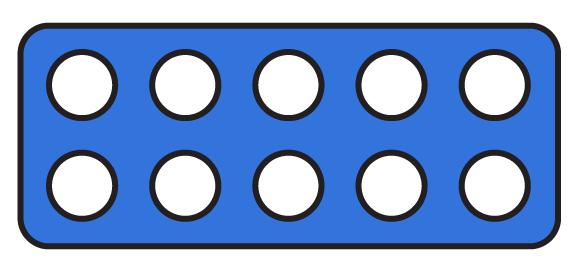 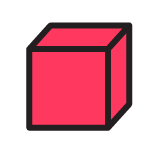 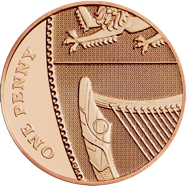 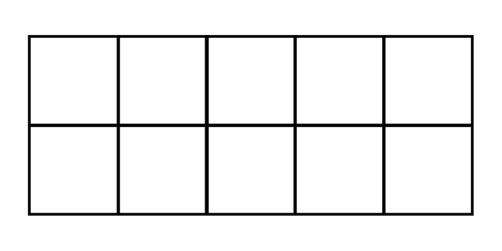 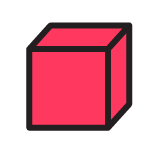 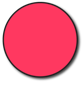 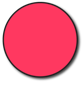 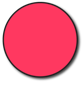 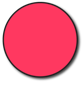 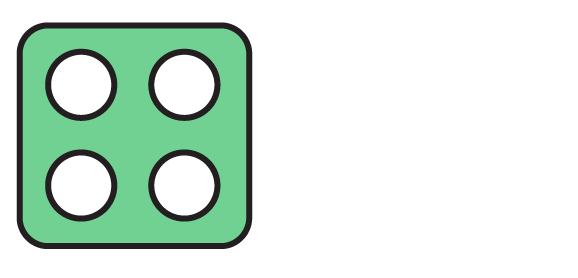 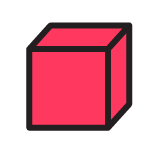 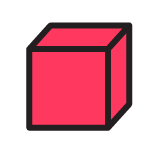 24
twenty-four
14
fourteen
12
twelve
44
forty-four
To be able to count objects to 100
Talking Time: 
Match the words to the numerals.
sixty-two
twenty
ten
fifteen
62
20
10
15
To be able to count objects to 100
Talking Time: 
Match the words to the numerals.
sixty-two
twenty
ten
fifteen
62
20
10
15
To be able to count objects to 100
Talking Time: 
Match the words to the numerals.
sixty-two
twenty
ten
fifteen
62
20
10
15
To be able to count objects to 100
Talking Time: 
Match the words to the numerals.
sixty-two
twenty
ten
fifteen
62
20
10
15
To be able to count objects to 100
Talking Time: 
Match the words to the numerals.
sixty-two
twenty
ten
fifteen
62
20
10
15
To be able to count objects to 100
Talking Time: 
Match the words to the numerals.
fifty-one
fifty
five
fifteen
15
51
5
50
To be able to count objects to 100
Talking Time: 
Match the words to the numerals.
fifty-one
fifty
five
fifteen
15
51
5
50
To be able to count objects to 100
Talking Time: 
Match the words to the numerals.
fifty-one
fifty
five
fifteen
15
51
5
50
To be able to count objects to 100
Talking Time: 
Match the words to the numerals.
fifty-one
fifty
five
fifteen
15
51
5
50
To be able to count objects to 100
Talking Time: 
Match the words to the numerals.
fifty-one
fifty
five
fifteen
15
51
5
50
To be able to count objects to 100
Activity 3:
Match the words to the numerals.
seventy-seven
seventeen
seventy
seventy-one
17
70
77
71
To be able to count objects to 100
Activity 3:
Match the words to the numerals.
seventy-seven
seventeen
seventy
seventy-one
17
70
77
71
To be able to count objects to 100
Talking Time:







Do you agree with Astrobee?
Explain your answer.
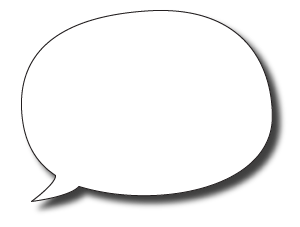 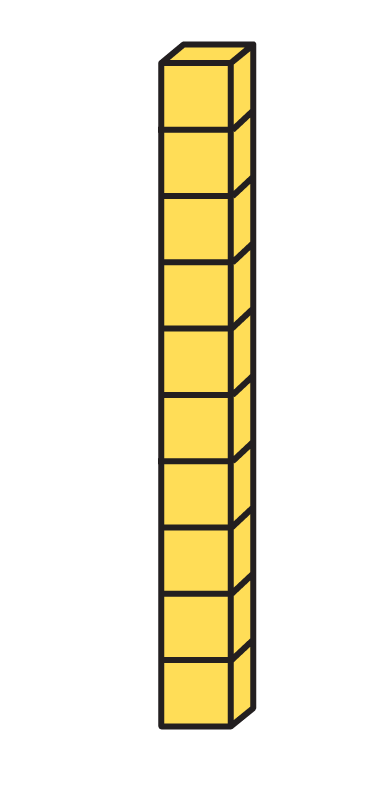 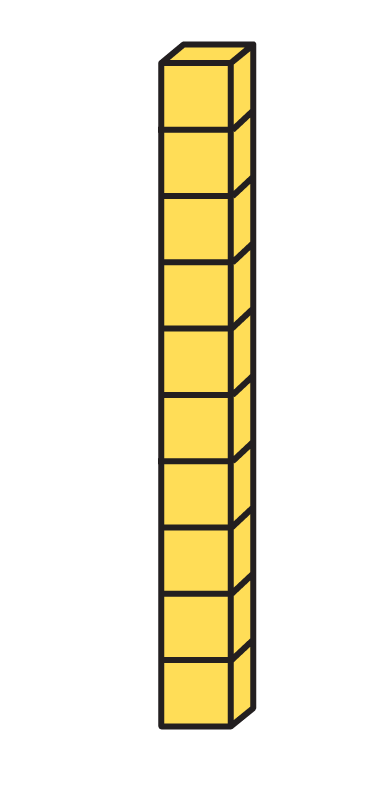 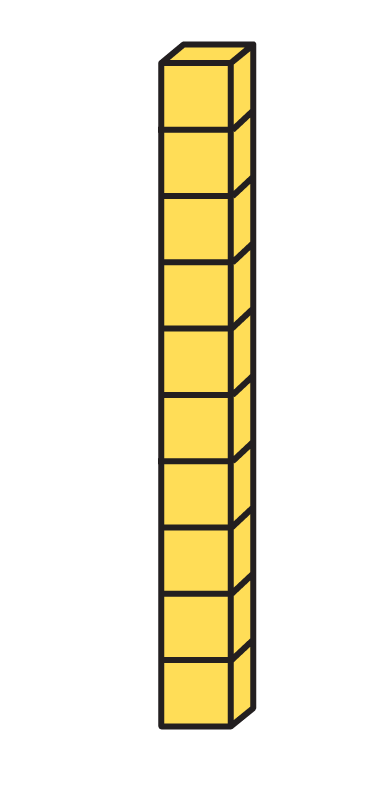 The Base 10 pieces show the number thirty-five.
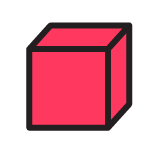 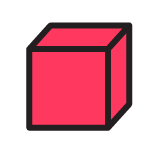 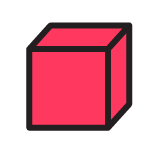 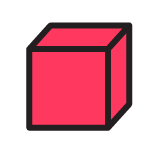 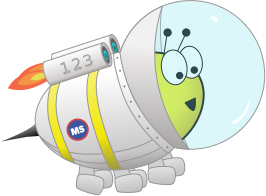 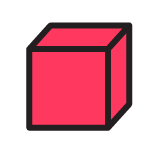 To be able to count objects to 100
Talking Time:







Astrobee is correct . There are 3 tens and 5 ones totalling 35 which is written as thirty-five in words.
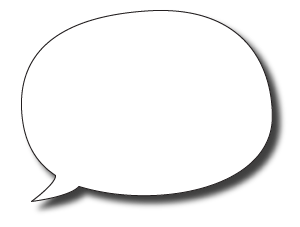 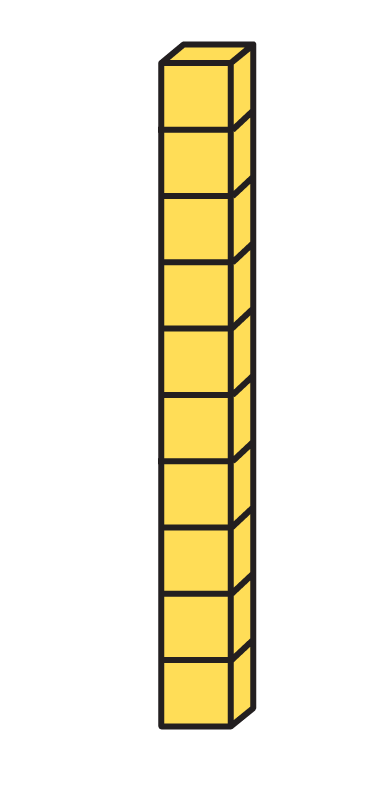 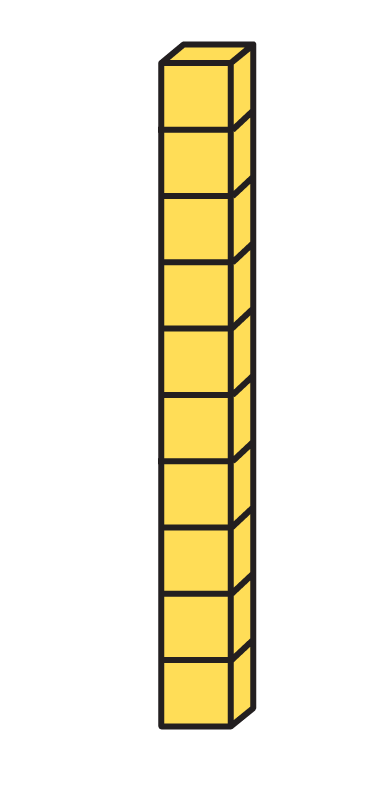 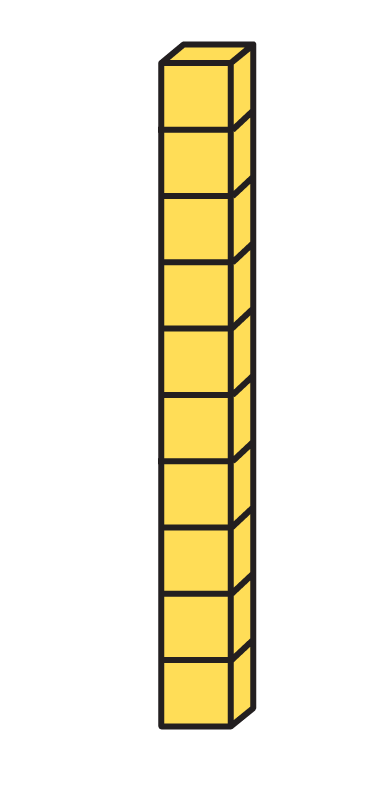 The Base 10 pieces show the number thirty-five.
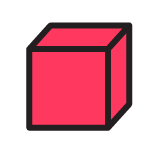 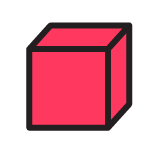 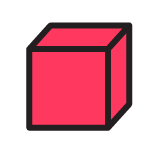 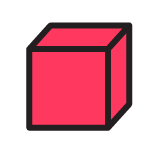 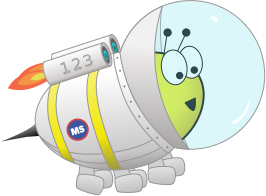 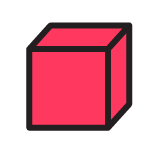 To be able to count objects to 100
Activity 4:







Do you agree with Astrobee?
Explain your answer.
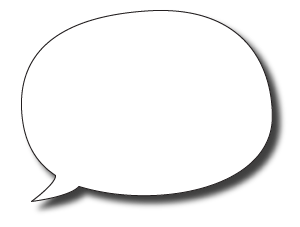 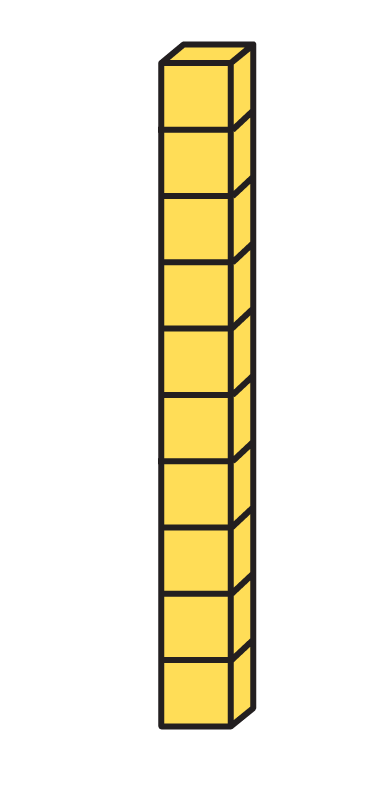 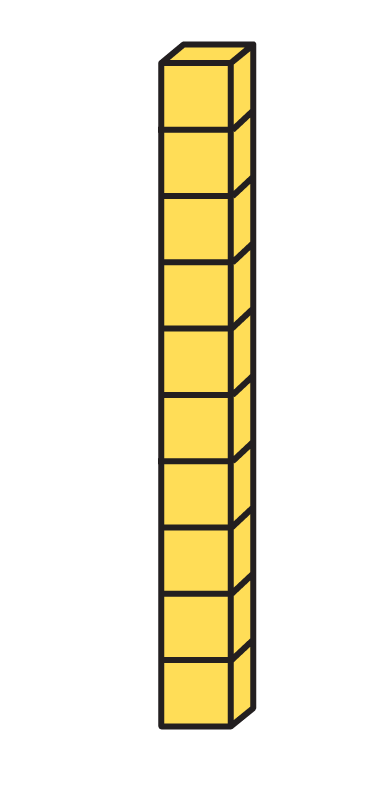 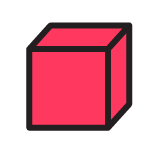 The Base 10 pieces show the number seventy-two.
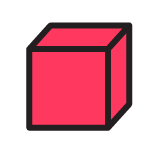 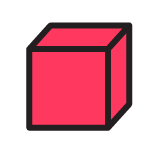 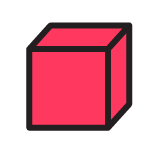 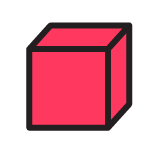 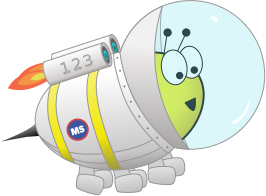 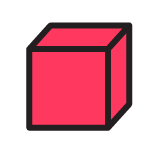 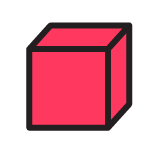 To be able to count objects to 100
Activity 4:







Astrobee is incorrect. There are 2 tens and 7 ones totalling 27. Astrobee has confused the tens and ones pieces. Astrobee should have said twenty-seven.
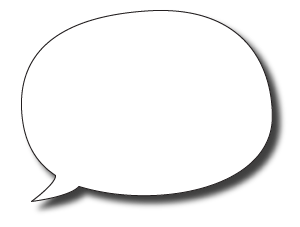 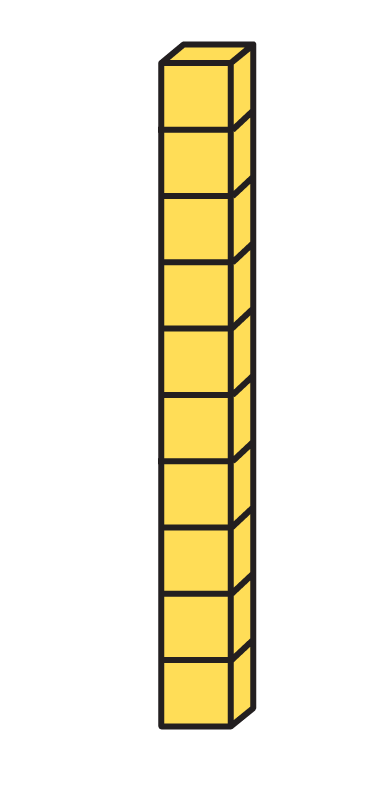 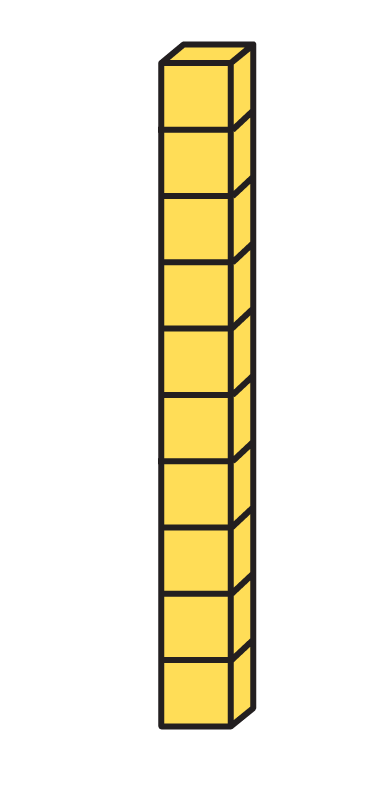 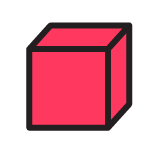 The base 10 pieces show the number seventy-two.
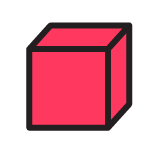 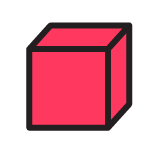 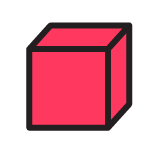 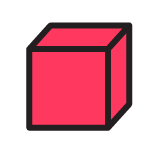 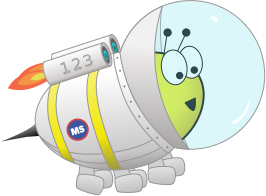 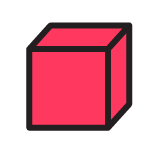 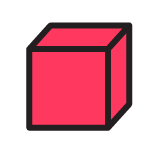 To be able to count objects to 100
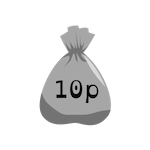 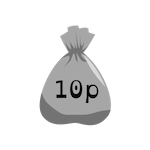 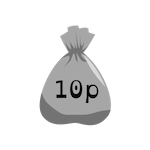 Activity 5:
Each bag contains ten pennies.How many pennies are there in total?
Write your answer in numerals and words.

What strategy did you use?Was it the same strategy as your table partner?

What is the best strategy to use?
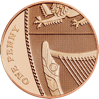 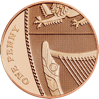 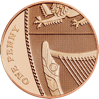 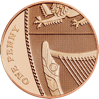 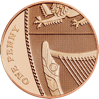 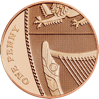 To be able to count objects to 100
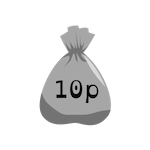 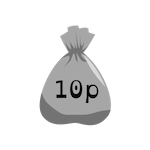 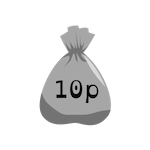 Activity 5:
Each bag contains ten pennies.How many pennies are there in total?
Write your answer in numerals and words.

There are 36 or thirty-six pennies in total. 
The best strategy is to count in 10s to 30, then count up in ones to 6 to make 36.
If you were really fast, you might have noticed there were three bags making 30 and 6 pennies to make 36.
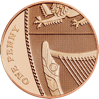 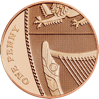 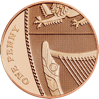 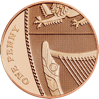 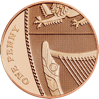 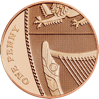 To be able to count objects to 100
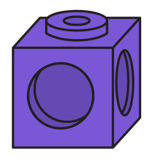 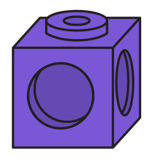 Evaluation:
Look at these three sets of objects:






Which is the hardest to count? Explain your answer.
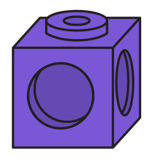 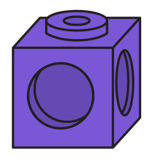 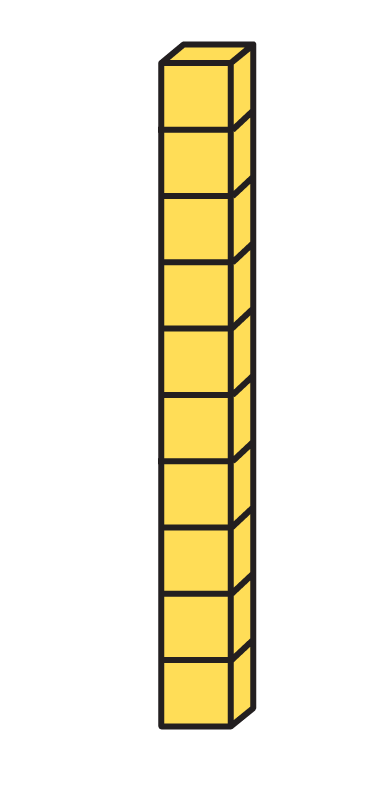 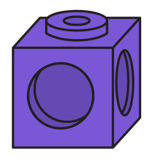 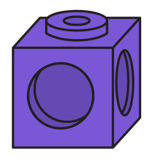 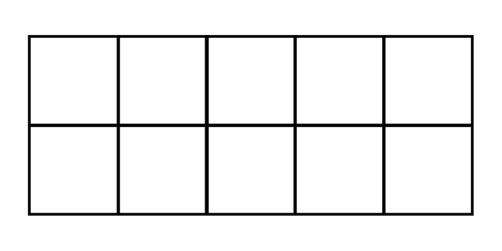 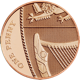 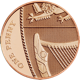 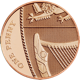 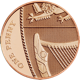 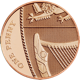 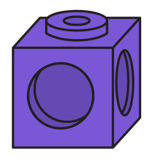 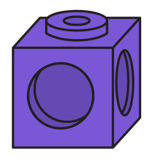 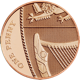 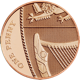 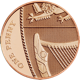 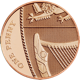 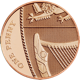 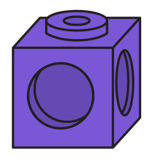 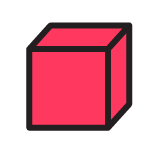 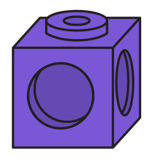 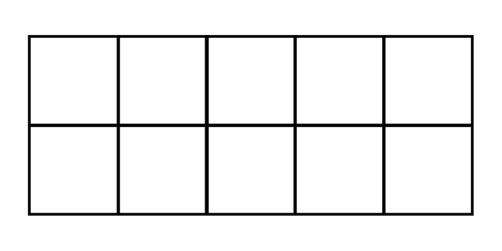 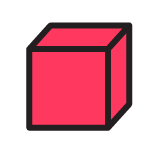 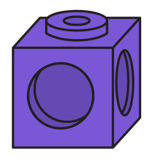 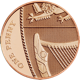 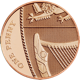 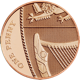 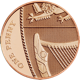 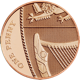 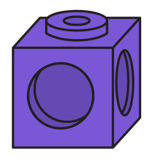 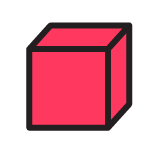 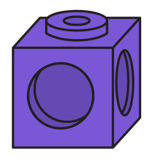 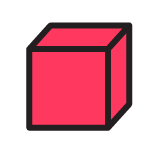 To be able to count objects to 100
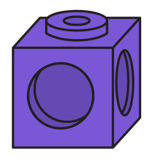 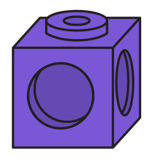 Evaluation:
Look at these three sets of objects:






Which is the hardest to count? Explain your answer.
The cubes are hardest to count, because the tens frame and Base 10 pieces show a total of ten each time which means you can start counting from 10!
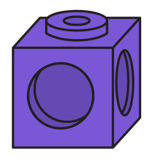 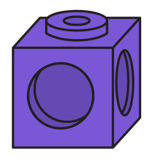 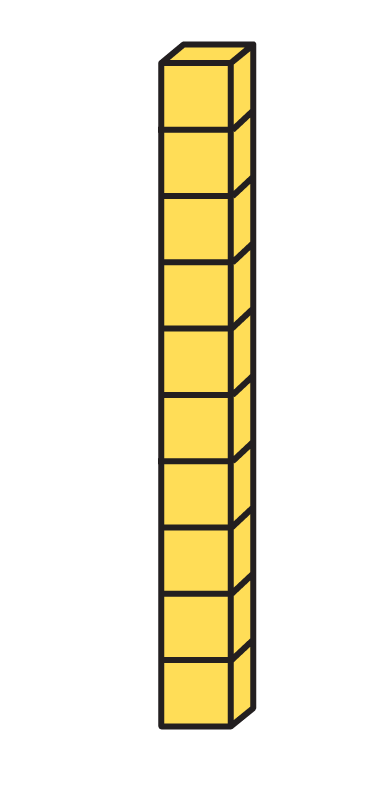 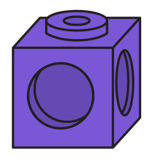 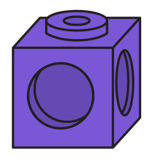 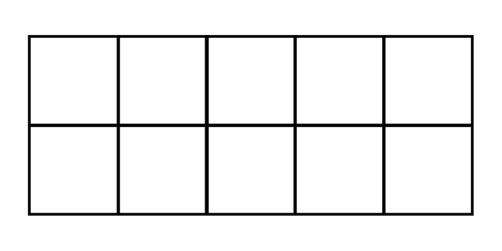 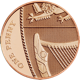 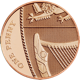 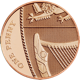 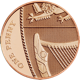 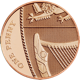 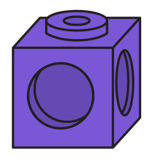 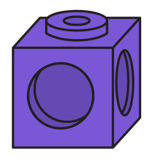 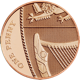 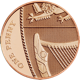 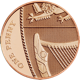 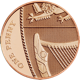 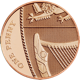 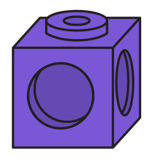 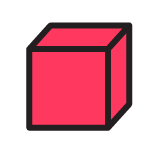 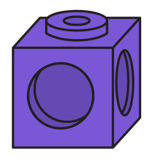 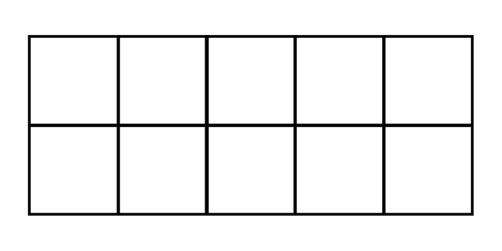 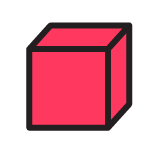 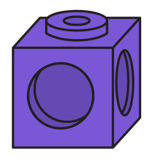 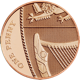 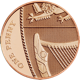 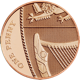 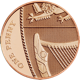 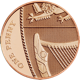 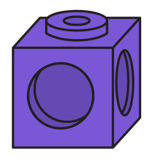 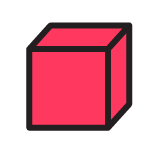 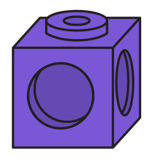 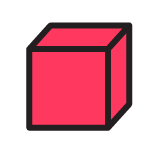 To be able to count objects to 100
Success criteria:
 I can count objects to 100 in both numerals and words 
 I can explain my reasoning when counting objects to 100 in various contexts
Stage 2 - Autumn Block 1 - Place Value - Lesson 1 - To be able to count objects to 100